1st case
Dr Nedi Zannettou hadjichristofi
Physician rheumatologist
Apollonio private hospital
28.10.2016
4th creto-kypriako, Iraklion, Crete
2002
33 year old male, accountant 

Divorced with one child age 9

Presented to a neurologist with double vision.
    Diagnosed as Myasthenia Gravis

Symptoms resolved with Mestinon and cortisone

Screening for myasthenia was negative at the time
2007
Asymptomatic for 5 years


Relapse


Treated again as myasthenia and symptoms resolved
2014
Glaucoma

Family history of severe glaucoma

Treated with eye drops
 
Pressure from 30, stabilized to 16 –on chronic Rx
May 2016
3rd episode of ‘stuck’ eye on the right

Painful

2nd MRI, CSF, full work up
 
Referred for rheumatology evaluation
June 2016 1st visit
47 years old

Painful eye movements

Right eye was ‘catching’ and movement was painful

Severe headache, one week duration, fronto-temporal, and retro-orbital, worse on the right

Bloody nasal secretions for 3 years

No constitutional symptoms
MRI
2002: 
MRI Brain-normal. Discrete mucosal thickening of the right maxillary sinus.

2016:
MRI brain, MRI orbits, MR Angiography of intracerebral vessels: enhancement of the right paracavernous area, most probably inflammatory.
   Excess CSF spaces of the optic nerve sheaths.
Axial large l  T1 Gd001
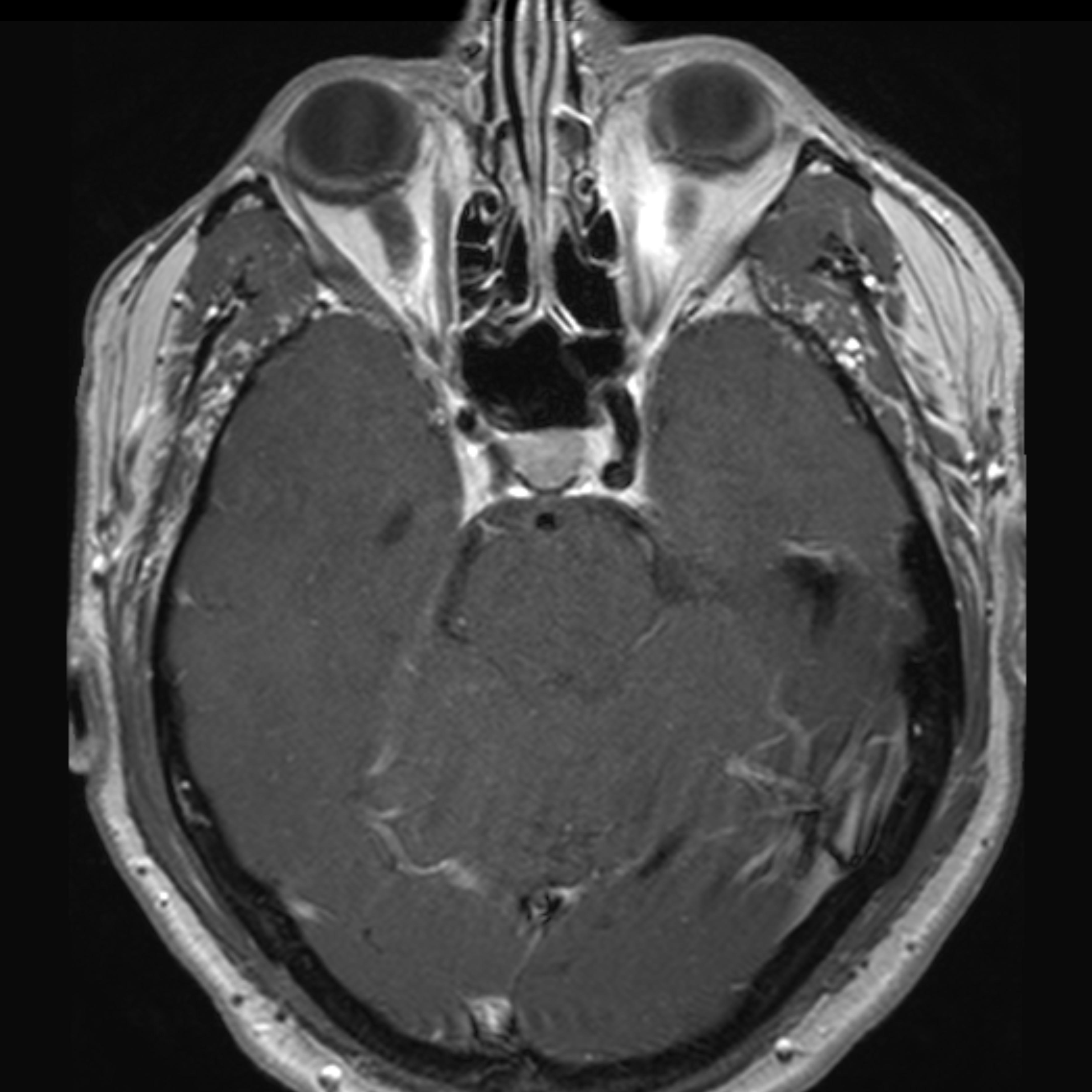 T1 axial fat suppression
Axial T1 Gd001
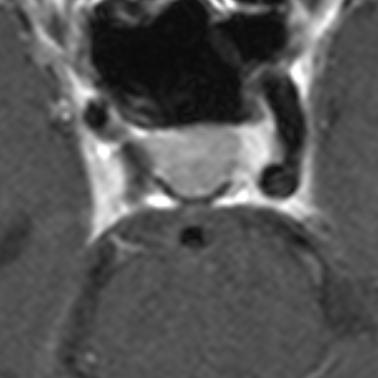 Thickening of the Dura

Enhancement of the right paracavernous region
Coronal  T1 Gd001
Cavernous Sinus
Enhanced Carotid Artery
Investigations
FBC, ESR, CRP, TSH,T4, LFT’s, Urea, Electrolytes, Creatinine and urine microscopy were normal

CSF

ANA, RF- negative

ANCA: PR3- normal x3
                 MPO>100 IU/ml; 70.8 IU/ml; > 30 IU/ml

CSF, CXR, ENT-dry mucosa, no lesions found
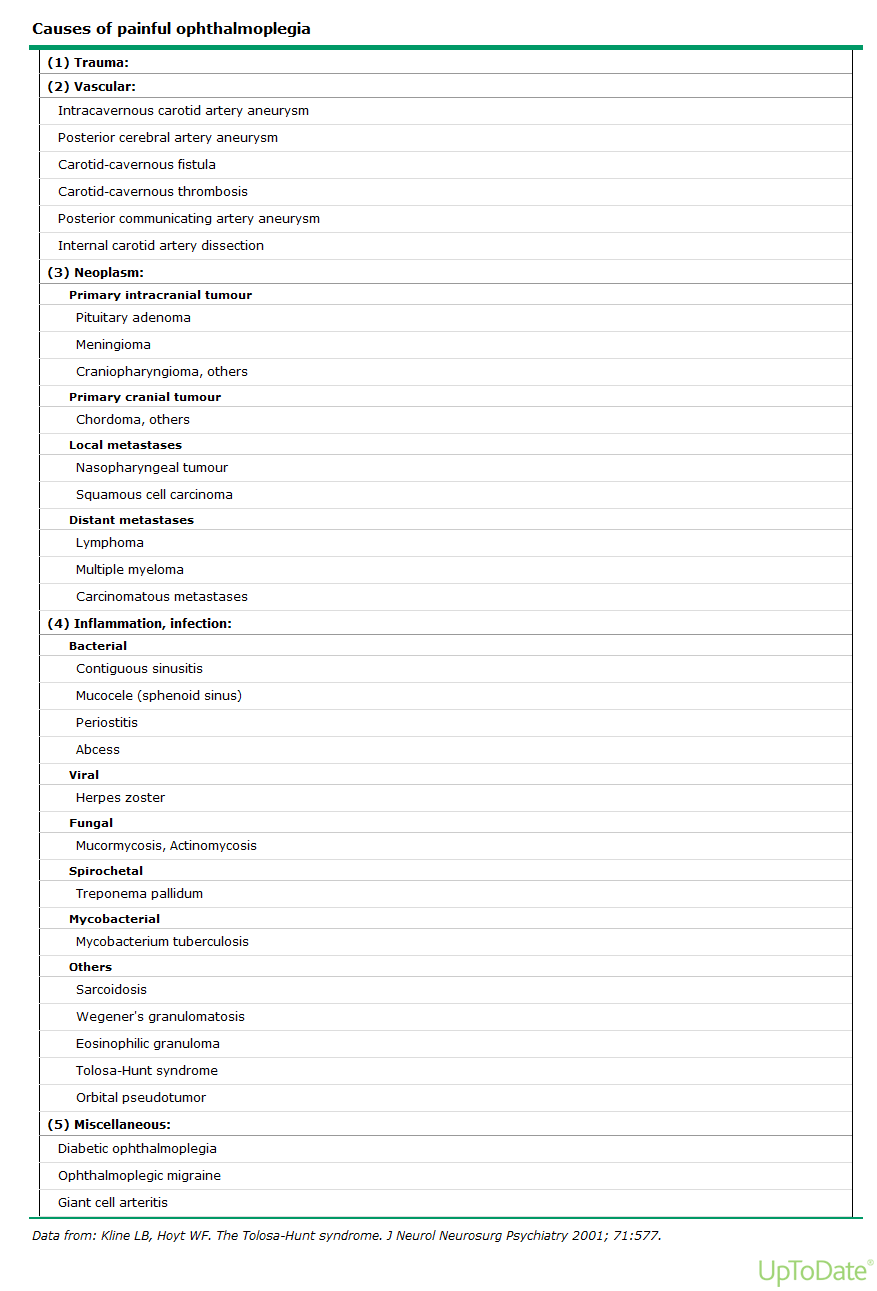 Dolosa- Hunt Syndrome (1954)
Rare 1:1.000.000 per year 

    Painful ophthalmoplegia due to idiopathic,
 granulomatous inflammation of the cavernous sinus

Episodic orbital pain associated with paralysis of one or more of the III, IV, VI cranial nerves, resolves spontaneously, tends to relapse and remit, excellent response to cortisone
Wegener’s
‘Non severe’ ANCA associated vasculitis?

Limited form of Wegener’s?

Association of two autoimmune conditions?
Treatment
Glaucoma and steroids - patient very reluctant


Cytotoxics - benign course of disease last 14 years

 
Methotrexate & low dose cortisone


Follow up – repeat MRI
2nd Case
46 year old male
Diagnosed with Behcets in 2009. Symptoms since 2006
Recurrent painful mouth ulcers
No genital ulcers
Arthritis- ankles
Acneiform rash: Papulo-vesicular, pustular eruptions
HLA B51 positive
Problem
Renal Impairment with proteinuria

One episode of superficial thrombosis in the leg

Recurrent episodes of epidydymitis following physical exercise and sexual activity

Diagnosed with bilateral varicocele right more than left, causing epididymitis
Excellent response to steroids

Responding well to Azathioprine

Should he be operated for his varicocele?
Thank You